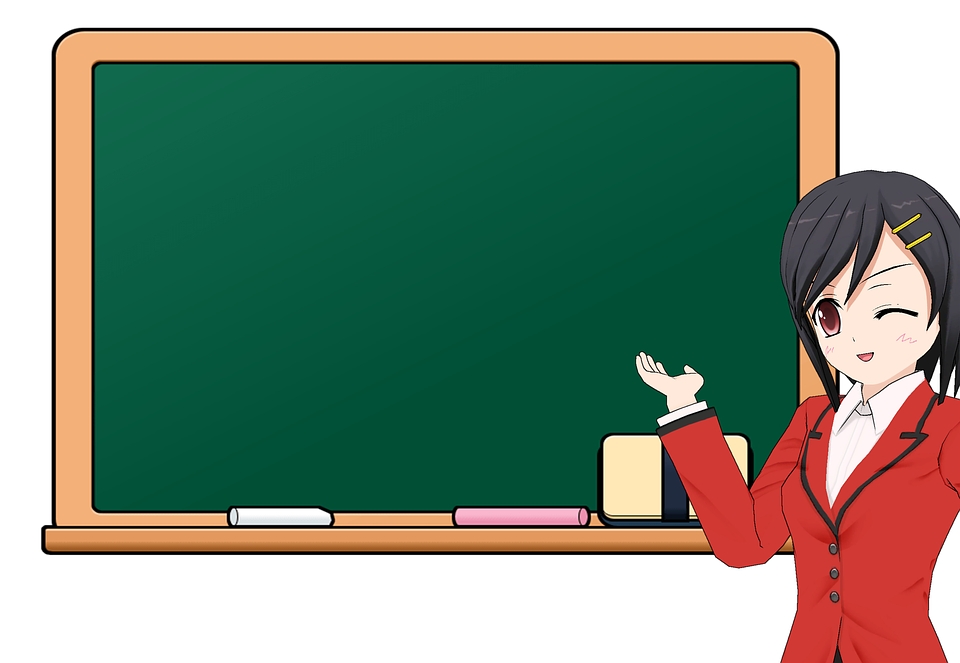 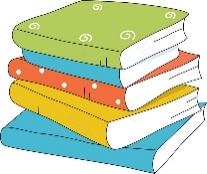 四
下
学
数
6.3 小数加减习题课
讲师：PPT818
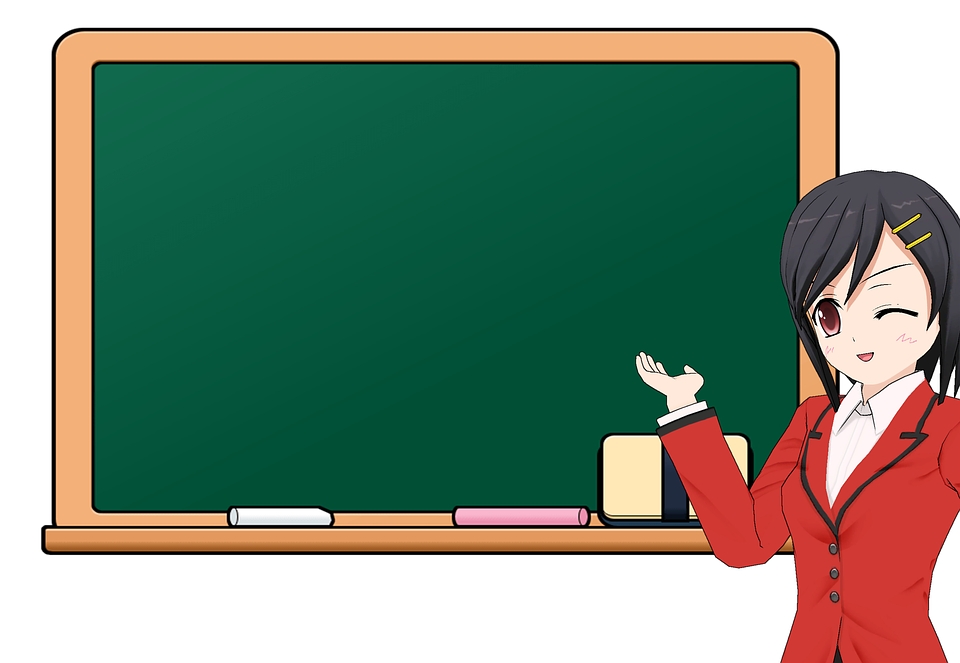 目  
录
1
温故知新
CONTENTS
2
新知探究
3
课堂练习
4
课堂小结
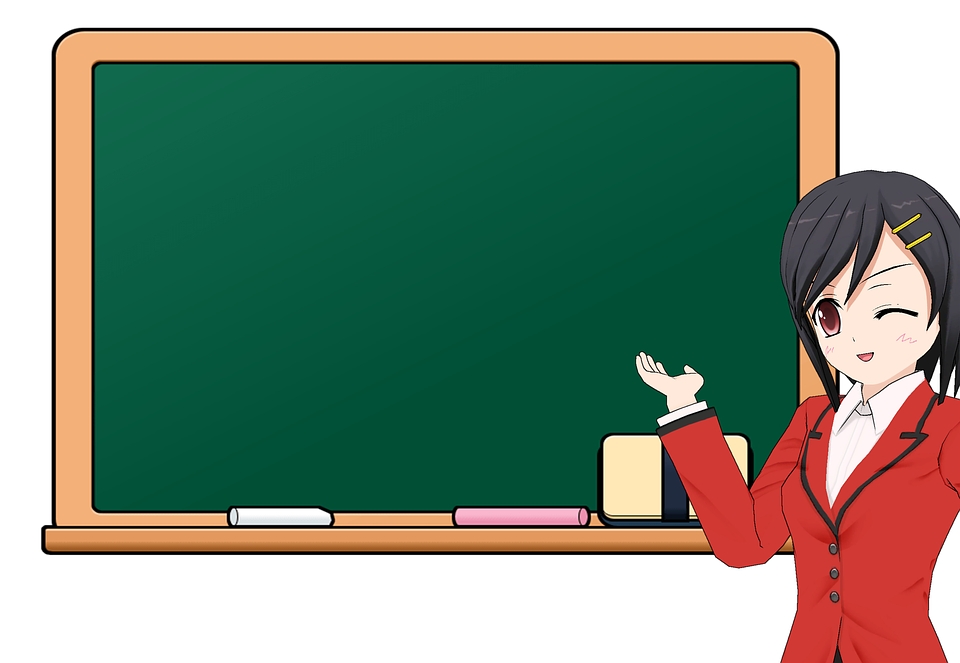 温故知新
03
1
学而时习之，不亦说乎
温故知新
9.78 +7.8                  120-56.85
=17.58
=63.15
9 . 7 8 
    7 . 8
1 2  0 . 0 0
＋
5  6 . 8 5 
   6  3 . 1 5
－
根据小数的性质，在数位上加0再减。
从低位算起。
1 7 . 5 8
小数点要对齐。
验算：
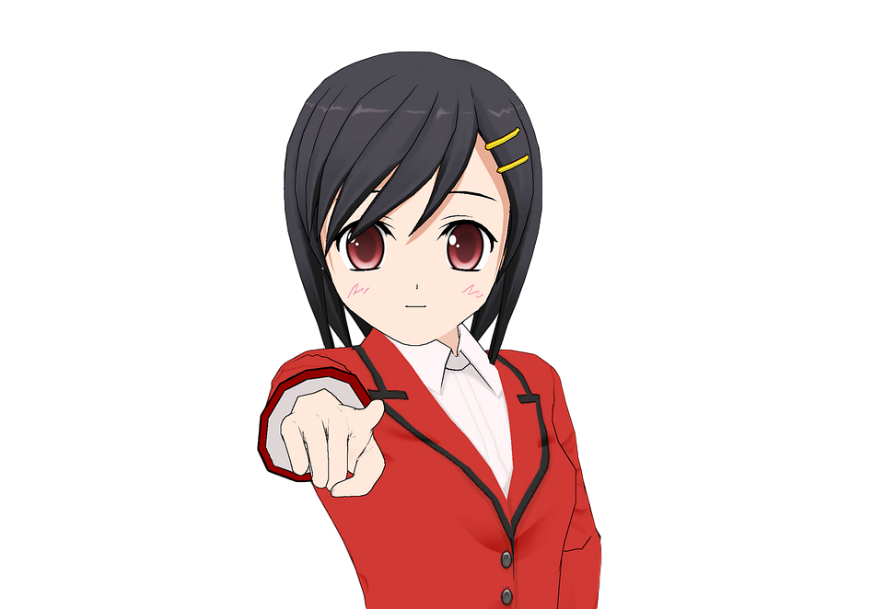 验算：
6  3 . 1  5 
   5  6 . 8  5
得数末尾有0，一般要把0去掉。
1 7 . 5 8
＋
7 . 8 
    9 . 7 8
－
1 2  0 . 0  0
温故知新
19.92＋14.4－9.92
40－（2.75＋0.86）
7.02＋11.38＋20.96
＝40－3.61
＝19.92－9.92＋14.4
＝18.4＋20.96
＝10＋14.4
＝ 36.39
＝39.36
＝24.4
小数加减混合运算按照从左往右的顺序计算。
有括号的要先算括号里面的。
在同一级运算中，每一个数要带着它前面的符号移动。
温故知新
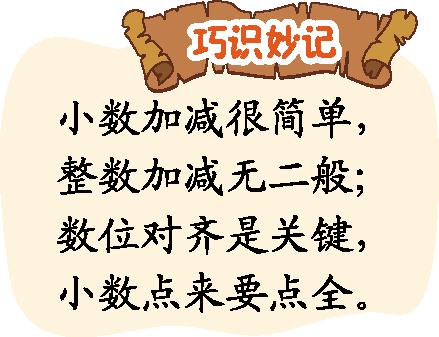 0.4+8.7=               4.5+3.6=
9.1
8.1
0.28+0.54=           1.4-0.9=
0.82
0.5
2.3
3.6
7.1-3.5=                5-2.7=
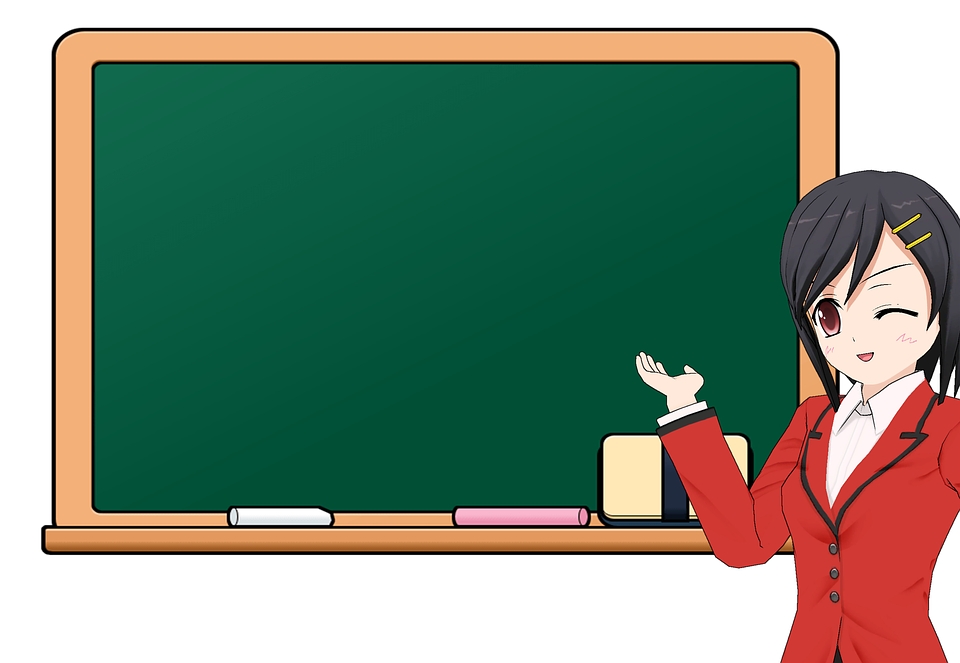 课堂练习
03
2
纸上得来终觉浅,绝知此事要躬行
课堂练习
+5.47
-9.86
2 1.6

1 6.8

3 7.8 2
17.21
27.07
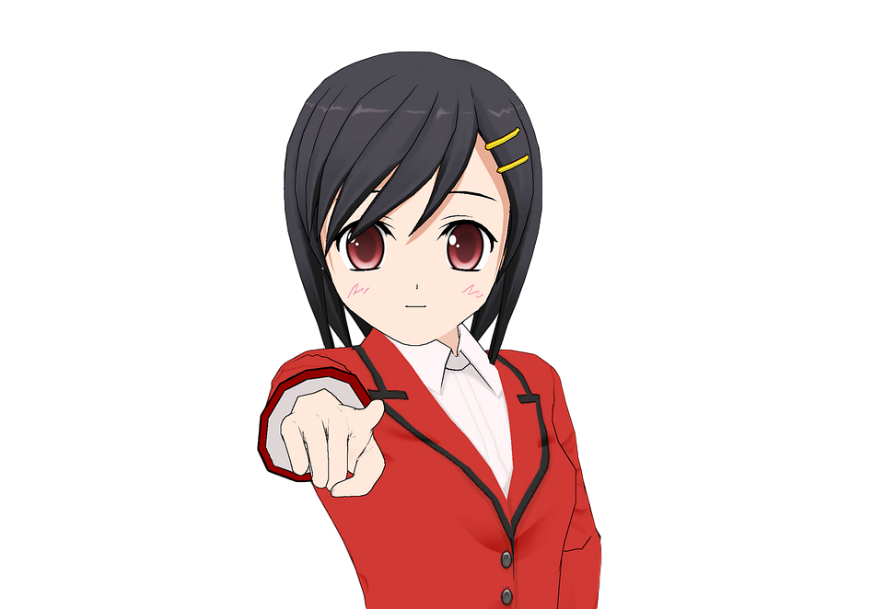 22.27
12.41
43.29
33.43
课堂练习
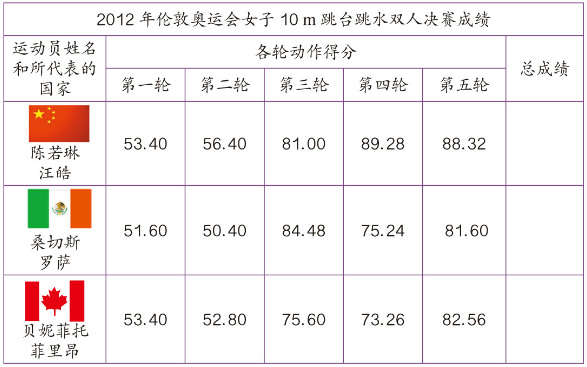 368.4
343.32
337.62
课堂练习
完成下表，并说说每轮动作后，三对选手的得分及排名情况。
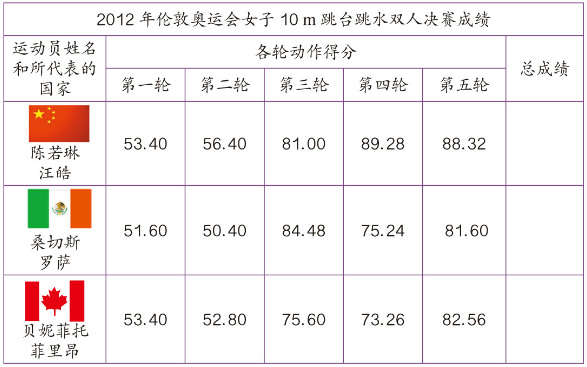 ①
①
①
①
①
368.4
190.80
280.08
109.80
②
③
②
②
②
343.32
102.00
186.48
261.72
①
②
③
③
③
337.62
106.20
181.8
255.06
课堂练习
剩下的=用去的+1.2米
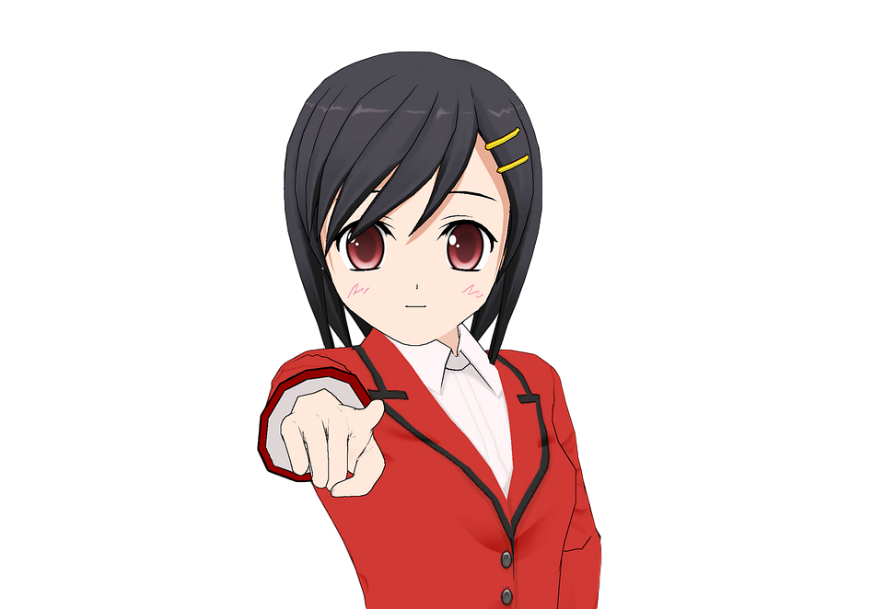 5.7+1.2=6.9（米）
——剩下长度
全长=用去的+剩下的
5.7+6.9=12.6（米）
——全长
答：这根铁丝全长12.6米。
课堂练习
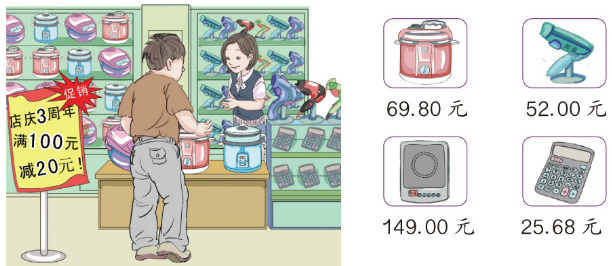 王叔叔买了一个电饭锅和吹风机，应付多少元钱？
69.80+52.00=121.80（元）
121.80-20=101.80（元）
答：一共付了101.80元。
课堂练习
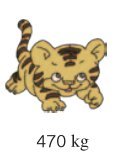 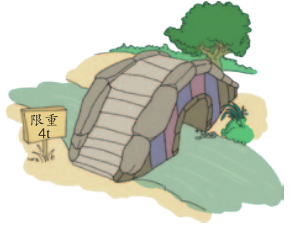 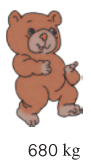 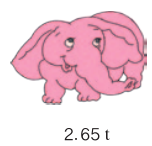 680kg=0.68t
470kg=0.47t
2.65+0.68+0.47
=3.33+0.47
=3.8t
< 4t
答：它们能一起过桥。
课堂练习
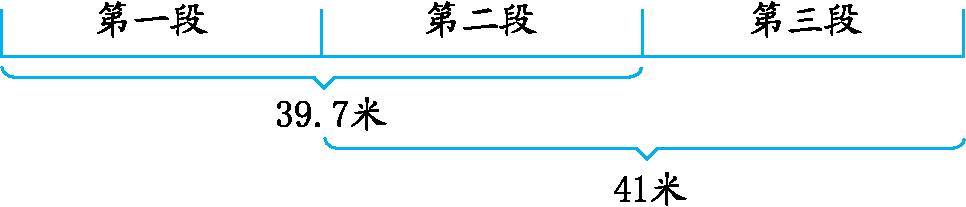 画图分析
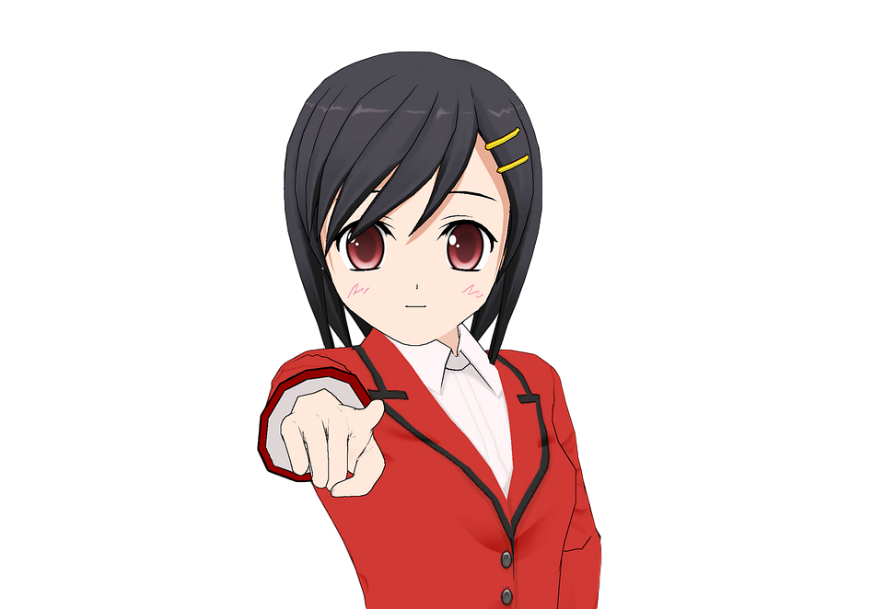 39.7+41-38.7
第二段长:42÷2=21(米)
=(39.7-38.7)+41
第一段长:39.7-21=18.7(米)
=1+41
第三段长:41-21=20(米)
=42(米)
答：第一段绳子长18.7米，第二段绳子长21米，第三段绳子长20米。
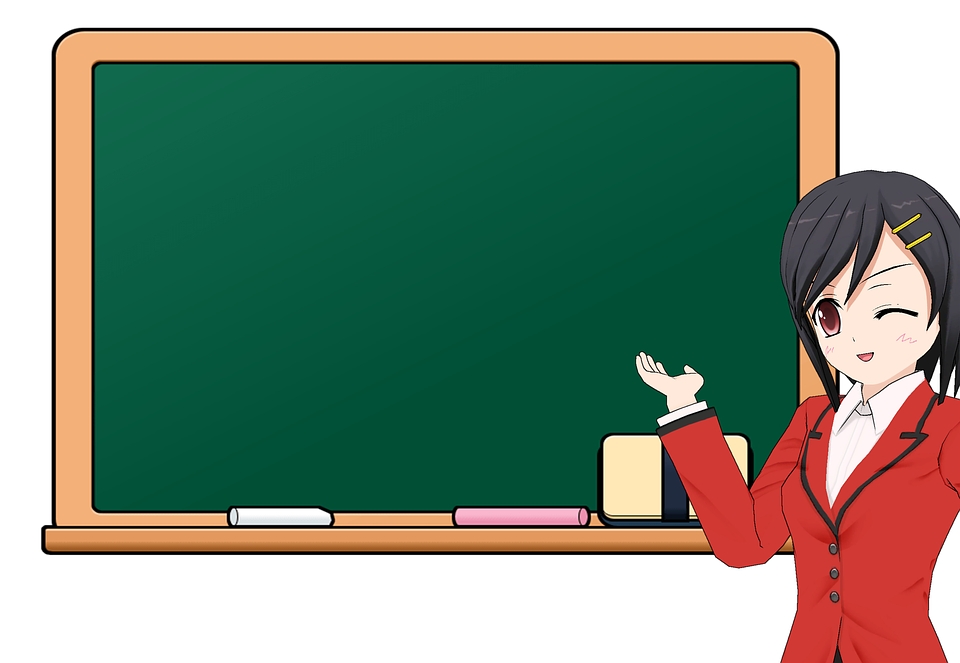 课堂小结
03
3
学而不思则惘，思而不学则殆
课堂小结
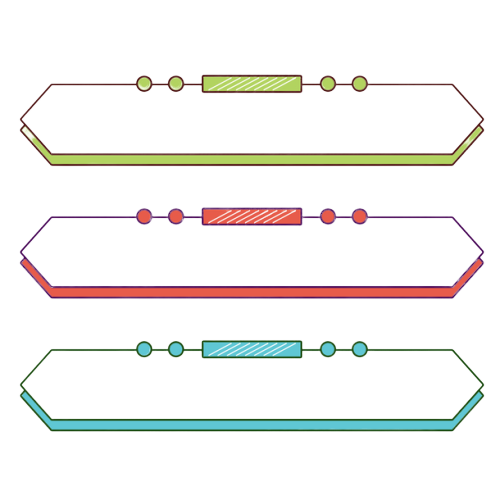 知识小结
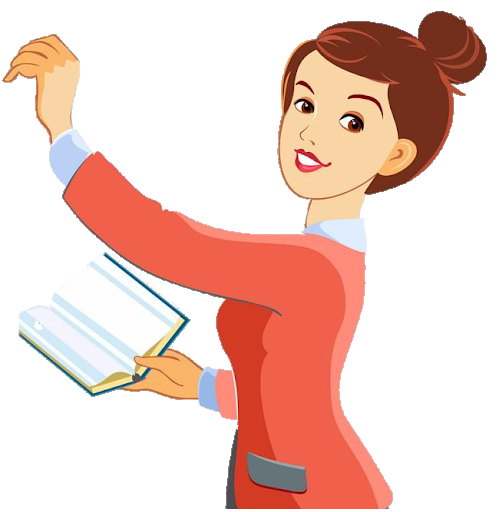 课堂小结
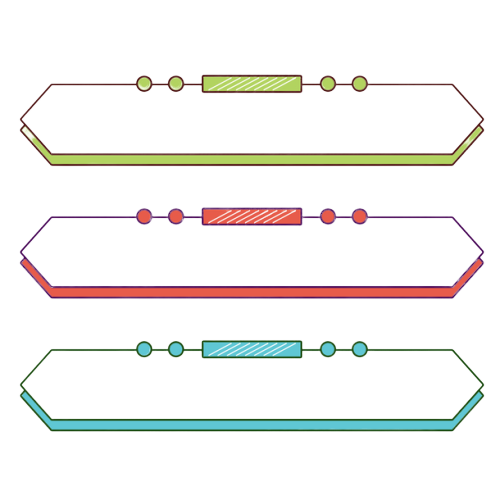 知识小结
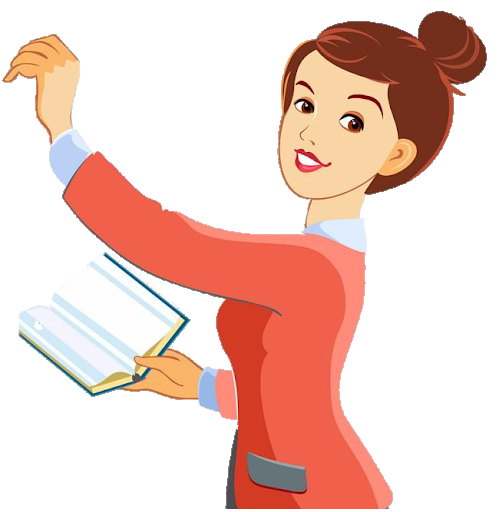 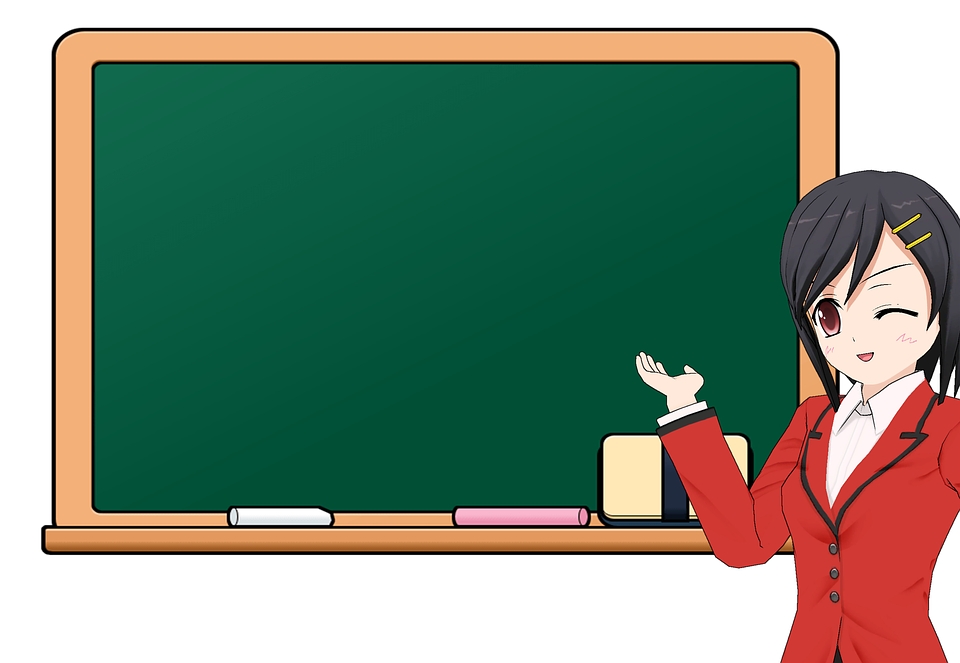 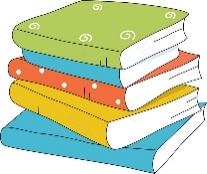 四
下
学
数
感谢各位的仔细聆听
讲师：PPT818